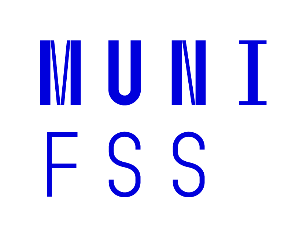 Intersekcionalita, gender, etnicita
SOC172 – Sociologie stratifikace a nerovnosti



Tomáš Doseděl
dosedel@fss.muni.cz
www.fss.muni.cz
Segmenty trhu práce
Primární
Pracovní místa nejsou veřejně dostupné
Dobré platy, stabilita, kvalifikovaná práce
Sekundární
Pracovní místa obsazována „na inzerát“
Námezdná méně kvalitní práce
Nižší finanční odměna
Segmenty trhu práce
1. insideři
2. outsideři
3. claimants – vylepšují svou situaci dávkami
4. nucené práce – vězni, studenti, učni
5. opportunists – zneužívají sociální systém
Flexibilita pracovní síly
Mechanismus, jak se vyrovnat se strukturálními nevýhodami na straně pracovní síly
Ochota přijmout jako kompenzaci svých nevýhod“ v nějakém směru horší práci
Flexibilita pracovní síly
Nominální
Mzdová flexibilita (ochota pracovat levněji)
Flexibilita činností (ochota dělat jinou práci)
Časová flexibilita (ochota pracovat na částečný nebo dočasný úvazek)
Flexibilita mobilitou (ochota pracovat jinde)
Funkční
Flexibilita iniciativou (ochota se rekvalifikovat nebo si založit živnost)
Znevýhodněné skupiny
Mladí
Staří
Ženy
Etnické minority
Lidé s nižším vzděláním
Znevýhodněné skupiny
Mladí
Chybí pracovní zkušenosti
Není jistota setrvání v pracovním poměru
Zakládání rodiny
Staří
Ženy
Etnické minority
Lidé s nižším vzděláním
Znevýhodněné skupiny
Mladí
Staří
Ubývá fyzických i psychických sil
Znalost technologií, jazyků, ochota cestovat
Ženy
Etnické minority
Lidé s nižším vzděláním
Znevýhodněné skupiny
Mladí
Staří
Ženy
Mateřství
Etnické minority
Lidé s nižším vzděláním
Znevýhodněné skupiny
Mladí
Staří
Ženy
Etnické minority
Odlišné kulturní vzorce, hodnoty, chování
Jazyková bariéra
Nižší/odlišné vzdělání
Lidé s nižším vzděláním
Proč berou ženy méně?
Gender Pay Gap
Rozdíl mezi příjmem mužů a žen
Česká republika: ~ 22 % (top 5 in EU)
Další rekordmani: Slovensko, Rakousko, Německo, Velká Británie
Průměr EU: 16 %
Proč berou ženy méně?
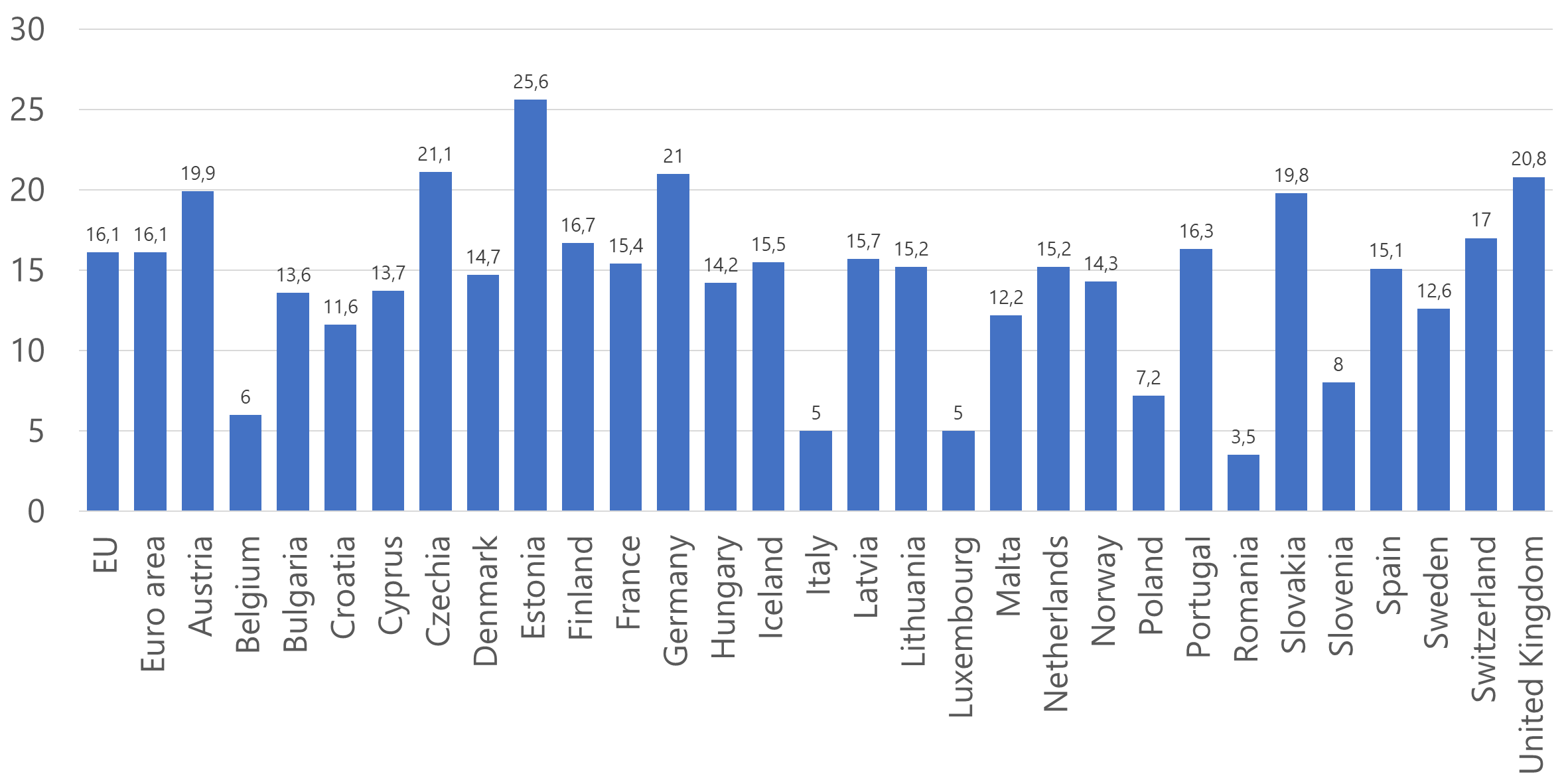 Proč berou ženy méně?
Oficiálně je diskriminace (nejen) na základě pohlaví zakázaná, jaké jsou tedy důvody výmluvy?
Proč berou ženy méně?
Ženy mají kratší praxi
	protože pořád rodí děti
Proč berou ženy méně?
Ženy mají kratší praxi
	protože pořád rodí děti
Ženy pracují méně
	protože se musí starat o děti (a manžela)
Proč berou ženy méně?
Ženy mají kratší praxi
	protože pořád rodí děti
Ženy pracují méně
	protože se musí starat o děti (a manžela)
Ženy mají nižší vzdělání
	většinou jim stačí střední (ekonomka)
Proč berou ženy méně?
Ženy mají kratší praxi
	protože pořád rodí děti
Ženy pracují méně
	protože se musí starat o děti (a manžela)
Ženy mají nižší vzdělání
	většinou jim stačí střední (ekonomka)
Ženy mají horší vzdělání
	studují jenom sociologii a pedagogiku
Proč berou ženy méně?
Ženy mají kratší praxi
	protože pořád rodí děti
Ženy pracují méně
	protože se musí starat o děti (a manžela)
Ženy mají nižší vzdělání
	většinou jim stačí střední (ekonomka)
Ženy mají horší vzdělání
	studují jenom sociologii a pedagogiku
Proč berou ženy méně?
I když muži mají 
stejnou délku praxe
stejný počet týdně odpracovaných hodin
stejný stupeň vzdělání
stejný obor vzdělání
mají vyšší plat

Problém je až na trhu práce, kde se za ženskou práci platí méně než za mužskou
Proč berou ženy méně?
Problém je až na trhu práce, kde se za ženskou práci platí méně než za mužskou

Genderové role a hodnoty
Ženy si vybírají méně náročné a méně kompetitivní zaměstnání
Devaluace ženské práce
Společnosti přijde fér platit ženám méně
Strop, výtah, podlaha
Glass ceiling – skleněný strop
Ženy stoupají po kariérním žebříčku jen do určité míry
Pak narazí na skleněný strop a nepostupují dále, i když splňují všechny kvalifikační požadavky

Alternativa: sticky floor, lepkavá podlaha
Ženy se nemohou odlepit od podlahy, tj. postoupit do jakýchkoliv vyšších pozic, byť na ně splňují všechny požadavky
Strop, výtah, podlaha
Glass elevator, skleněný výtah
Muži jsou často „vyvezeni“ do vyšších pozic, i když o ně nestojí, a i když je na pracovišti žena, která má lepší předpoklady

Pipeline, potrubí
Feminizace vysokoškolského vzdělání je relativně nedávný jev
(ale: v ČR 2005, v západní Evropě cca 1990s)
Ženy s dostatečnou kvalifikací jsou tak v prvotních krocích své kariéry a nemají ještě dost zkušeností
Včelí královna
Queen Bee
Žena na vedoucí pozici
Oproti předpokladům nepomáhá jiným ženám, aby také pronikly na vyšší místa ve firemní hierarchii
Naopak se podřízené ženy snaží potlačovat